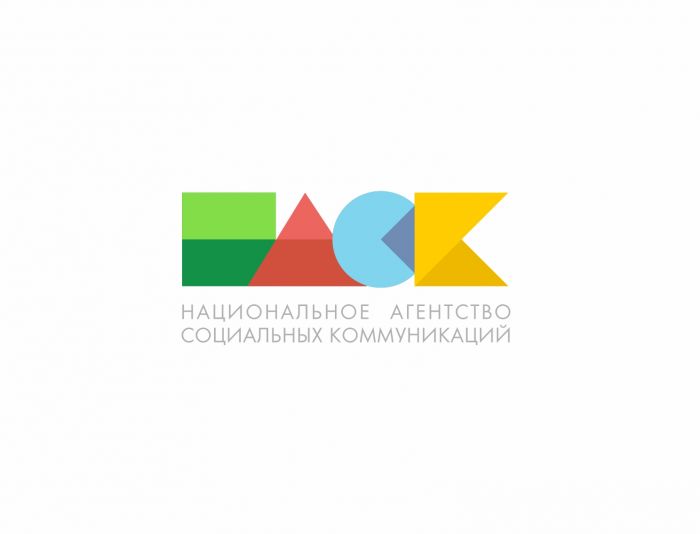 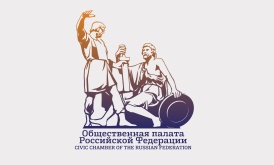 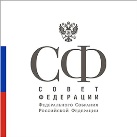 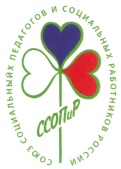 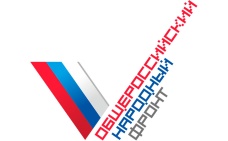 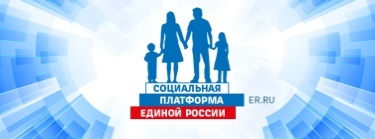 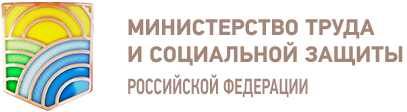 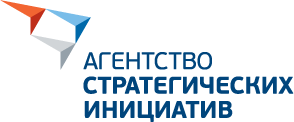 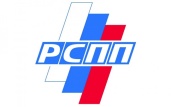 СТРАТЕГИЧЕСКАЯ СЕССИЯ«Образ будущего социальной сферы России. Социальная поддержка»Тема группы
ЦИФРОВАЯ СОЦИАЛЬНАЯ СФЕРА
Регионы принимавшие участие: Башкортостан, Татарстан, Нижегородская область, Пермский край, Кировская область, Республика Коми 
Количество участников – 26 человек
Приволжский Федеральный Округ                                                                                        г. УФА
22 – 23 января 2018
ЦИФРОВАЯ СОЦИАЛЬНАЯ СФЕРА
СОСТАВ ГРУППЫ
Приволжский Федеральный Округ                                                                                        г. УФА
22 – 23 января 2018
2
ЦИФРОВАЯ СОЦИАЛЬНАЯ СФЕРА
НОРМЫ НАСТОЯЩЕГО – НОРМЫ БУДУЩЕГО
Приволжский Федеральный Округ                                                                                        г. УФА
22 – 23 января 2018
3
ЦИФРОВАЯ СОЦИАЛЬНАЯ СФЕРА
НОРМЫ НАСТОЯЩЕГО – НОРМЫ БУДУЩЕГО
Приволжский Федеральный Округ                                                                                        г. УФА
22 – 23 января 2018
4
ЦИФРОВАЯ СОЦИАЛЬНАЯ СФЕРА
НОРМЫ НАСТОЯЩЕГО – НОРМЫ БУДУЩЕГО
Приволжский Федеральный Округ                                                                                        г. УФА
22 – 23 января 2018
5
ЦИФРОВАЯ СОЦИАЛЬНАЯ СФЕРА
БАРЬЕРЫ ПЕРЕХОДА
Приволжский Федеральный Округ                                                                                        г. УФА
22 – 23 января 2018
6
ЦИФРОВАЯ СОЦИАЛЬНАЯ СФЕРА
МИССИЯ
Популяризация электронных государственных услуг, информационных технологий среди всех групп населения.

Развитие цифровой культуры общества.

Цифровая социальная сфера как драйвер развития отечественных информационных технологий.

Цифровизация социальной сферы – основа доступности и качества социальных услуг.

Автоматизация рутинных процессов, снижение трудозатрат и издержек, высвобождение ресурсов и направление их на удовлетворение духовных потребностей, профилактику одиночества получателей, гуманизацию деятельности социальных работников.
Новые информационные технологии - в социальную сферу!
Приволжский Федеральный Округ                                                                                        г. УФА
22 – 23 января 2018
7
ЦИФРОВАЯ СОЦИАЛЬНАЯ СФЕРА
ЛИЧНЫЕ МИССИИ И ОБЪЯВЛЕННЫЕ ДЕЙСТВИЯ
Приволжский Федеральный Округ                                                                                        г. УФА
22 – 23 января 2018
8
ЦИФРОВАЯ СОЦИАЛЬНАЯ СФЕРА
ЛИЧНЫЕ МИССИИ И ОБЪЯВЛЕННЫЕ ДЕЙСТВИЯ
Приволжский Федеральный Округ                                                                                        г. УФА
22 – 23 января 2018
9
ЦИФРОВАЯ СОЦИАЛЬНАЯ СФЕРА
ЛИЧНЫЕ МИССИИ И ОБЪЯВЛЕННЫЕ ДЕЙСТВИЯ
Приволжский Федеральный Округ                                                                                        г. УФА
22 – 23 января 2018
10
ЦИФРОВАЯ СОЦИАЛЬНАЯ СФЕРА
ЛИЧНЫЕ МИССИИ И ОБЪЯВЛЕННЫЕ ДЕЙСТВИЯ
Приволжский Федеральный Округ                                                                                        г. УФА
22 – 23 января 2018
11
ЦИФРОВАЯ СОЦИАЛЬНАЯ СФЕРА
ЛИЧНЫЕ МИССИИ И ОБЪЯВЛЕННЫЕ ДЕЙСТВИЯ
Приволжский Федеральный Округ                                                                                        г. УФА
22 – 23 января 2018
12
ЦИФРОВАЯ СОЦИАЛЬНАЯ СФЕРА
ЛИЧНЫЕ МИССИИ И ОБЪЯВЛЕННЫЕ ДЕЙСТВИЯ
Приволжский Федеральный Округ                                                                                        г. УФА
22 – 23 января 2018
13
ЦИФРОВАЯ СОЦИАЛЬНАЯ СФЕРА
ОБРАЗ БУДУЩЕГО
Приволжский Федеральный Округ                                                                                        г. УФА
22 – 23 января 2018
14
ЦИФРОВАЯ СОЦИАЛЬНАЯ СФЕРА
ОБРАЗ БУДУЩЕГО
Приволжский Федеральный Округ                                                                                        г. УФА
22 – 23 января 2018
15
ЦИФРОВАЯ СОЦИАЛЬНАЯ СФЕРА
КОНТУР ПРОЕКТА
Приволжский Федеральный Округ                                                                                        г. УФА
22 – 23 января 2018
16
ЦИФРОВАЯ СОЦИАЛЬНАЯ СФЕРА
ЗАДАЧИ
Приволжский Федеральный Округ                                                                                        г. УФА
22 – 23 января 2018
17
ЦИФРОВАЯ СОЦИАЛЬНАЯ СФЕРА
ЗАДАЧИ
Приволжский Федеральный Округ                                                                                        г. УФА
22 – 23 января 2018
18
ЦИФРОВАЯ СОЦИАЛЬНАЯ СФЕРА
ЗАДАЧИ
Приволжский Федеральный Округ                                                                                        г. УФА
22 – 23 января 2018
19
ЦИФРОВАЯ СОЦИАЛЬНАЯ СФЕРА
ДОРОЖНАЯ КАРТА
Струны

Власть
События
Медиа
НКО/общественные организации
Получатели/пользователи
Профессиональное сообщество
Приволжский Федеральный Округ                                                                                        г. УФА
22 – 23 января 2018
20
ЦИФРОВАЯ СОЦИАЛЬНАЯ СФЕРА
Дорожная карта
Приволжский Федеральный Округ                                                                                        г. УФА
22 – 23 января 2018
21
ЦИФРОВАЯ СОЦИАЛЬНАЯ СФЕРА
Дорожная карта
Приволжский Федеральный Округ                                                                                        г. УФА
22 – 23 января 2018
22
ЦИФРОВАЯ СОЦИАЛЬНАЯ СФЕРА
СЦЕНАРИЙ ЗАПУСКА
Приволжский Федеральный Округ                                                                                        г. УФА
22 – 23 января 2018
23
Цифровая социальная сфера
СПАСИБО ЗА ВНИМАНИЕ!
Приволжский Федеральный Округ                                                                                        г. УФА
22 – 23 января 2018